Dvojtýždňová súvislá prax v Autochodura S.R.O
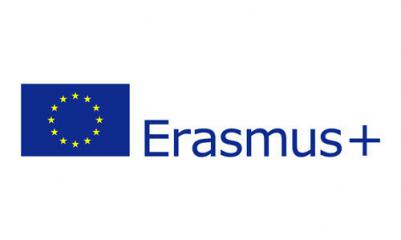 Podmienky na zúčastnenie sa dvojtýždňovej súvislej praxe
Dobrý prospech
Motivačný list
Ochota prijať ponuku
Ubytovanie
Hotel Rudolf ( U Motelu 861/3, 736 01 Havířov)
Polpenzia (Raňajky,večera)
Výrivka, sauna
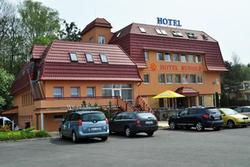 Autochodura S.R.O
Súkromná firma,ktorá nám poskytla možnosť vykonávať odbornú prax
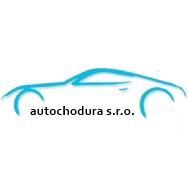 Požičovňa áut, pneuservis, autoservis a autoumývareň
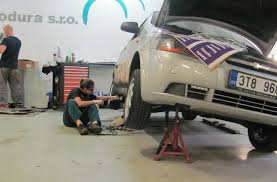 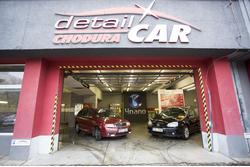 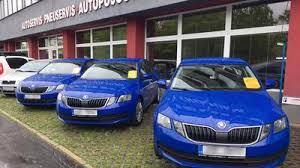 Moja náplň praxe
Výmena pneumatík
Výmena motorového oleja
Čo som ozaj robil
Väčšinu času som robil repasy zadných náprav
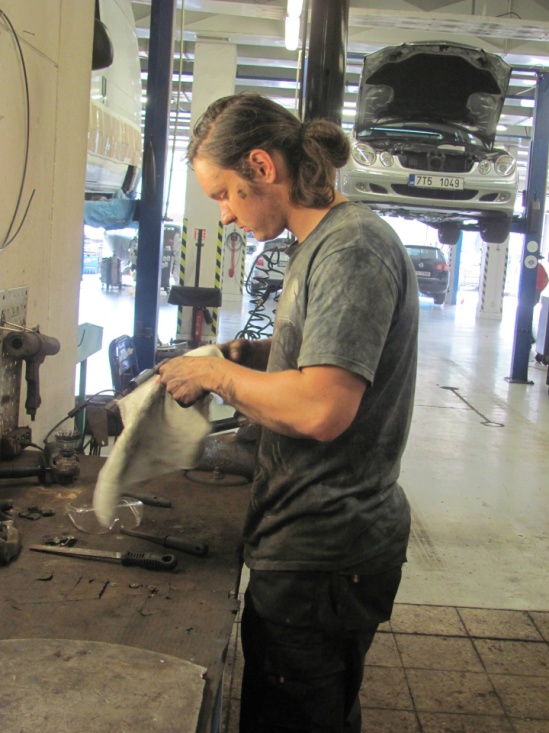 Voľný čas
Železiarne Vítkovice
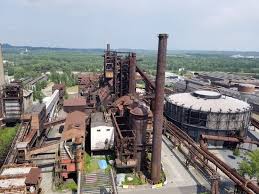 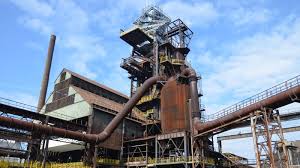 Čo som sa naučil?
Naučil som sa kompletne zrepasovať zadnú nápravu
Naučil som sa meniť stabilizačné tyčky
ĎAKUJEM ZA POZORNOSŤ